স্বাগতম
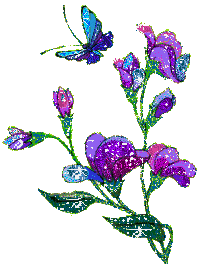 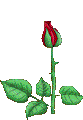 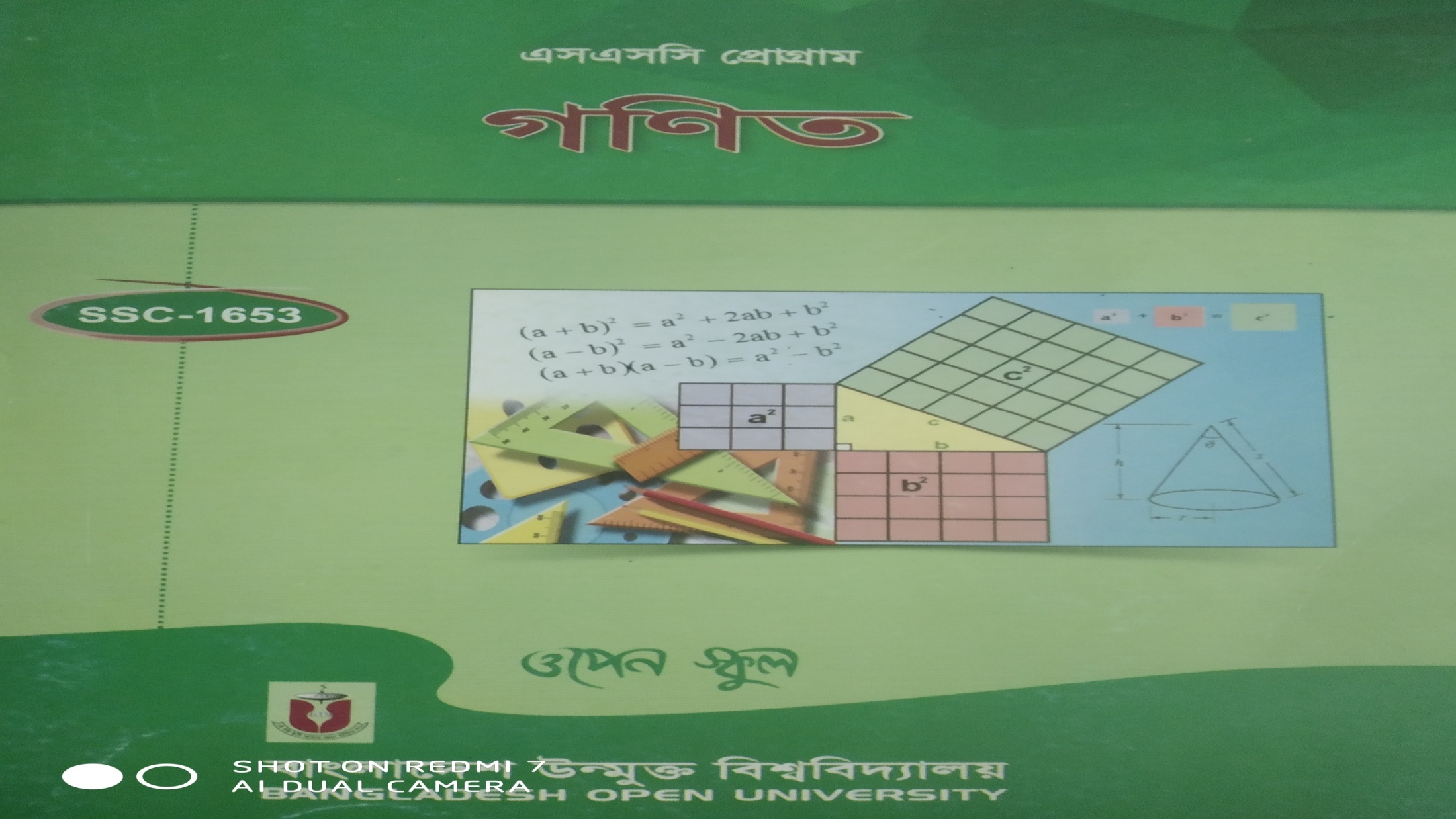 পরিচিতি
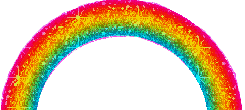 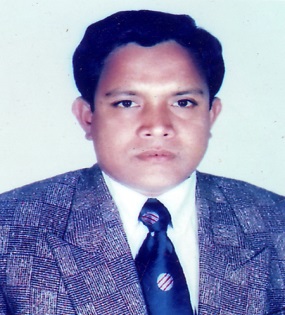 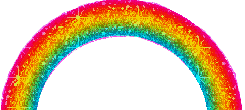 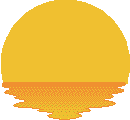 মোহা: মজিবররহমান
সহকারী শিক্ষক (কম্পিউটার)
তাহের মাধ্যমিক বিদ্যালয় ,ভেড়ামারা,কুষ্টিয়া
Email : mogibur75@gmail.com/Mob.01759-630486
Online Class of
Bangladesh Open University
S.S.C Program,1st Semister- 2021
Study Centre: TAHER SECONDARY SCHOOL
Sub:Mathematics,Subject Code :1653, Class: nine
Date :12.02.2021
নিচের চিত্র গুলোতে  জ্যামিতিক কোন আকৃতি বিদ্যমান ?
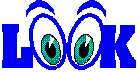 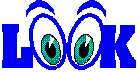 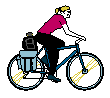 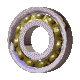 বৃত্ত
O
পাঠ শিরোনাম
বৃত্ত
নবম
বৃত্ত
জ্যামিতি
পাঠ শিক্ষার্থীরা  :-
১. বৃত্তের  জ্যা সংক্রান্ত উপপাদ্য প্রমাণ করতে পারবে ।
২. বৃত্তের জ্যা, ব্যাস, ব্যাসার্ধ কী তা  ব্যাখ্যা  করতে পারবে ।
৩. বৃত্ত সংক্রান্ত গাণিতিক সমস্যা সমাধান করতে  করতে পারবে ।
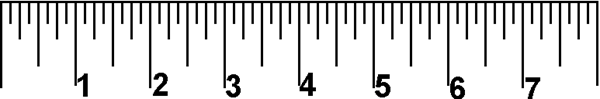 ব্যাসার্ধ
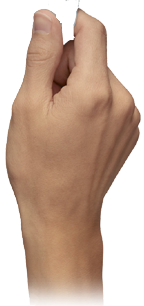 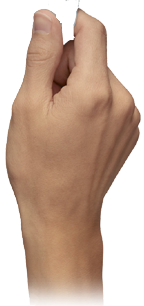 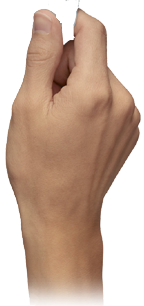 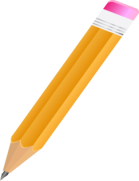 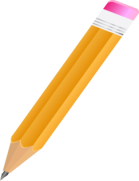 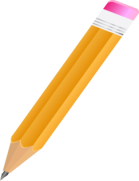 ব্যাস
জ্যা
O
O
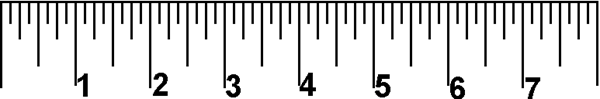 বৃত্তের ব্যাস ভিন্ন অন্য কোন জ্যা এর মধ্যবিন্দু ও কেন্দ্রের সংযোগ রেখা ঐ জ্যা-এর উপর লম্ব ।
-এ
AM=BM
[OM  AB ]
[একই বৃত্তের ব্যাসার্ধ]
OA=OB
O
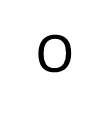 [সাধারণ বাহু ]
OM=OM
অতএব , OAB   OBM
M
B
OMA =OMB
M
A
অতএব, OMA =OMB=90
সুতরাং ,OM  AB
M
O
B
A
একক কাজ
C
OM AB  হলে ,
ক) BM এর মান কত ?
খ) OMB এর ক্ষেত্রফল  নিণয় কর।
4cm
O
5cm
M
B
A
দলীয় কাজ
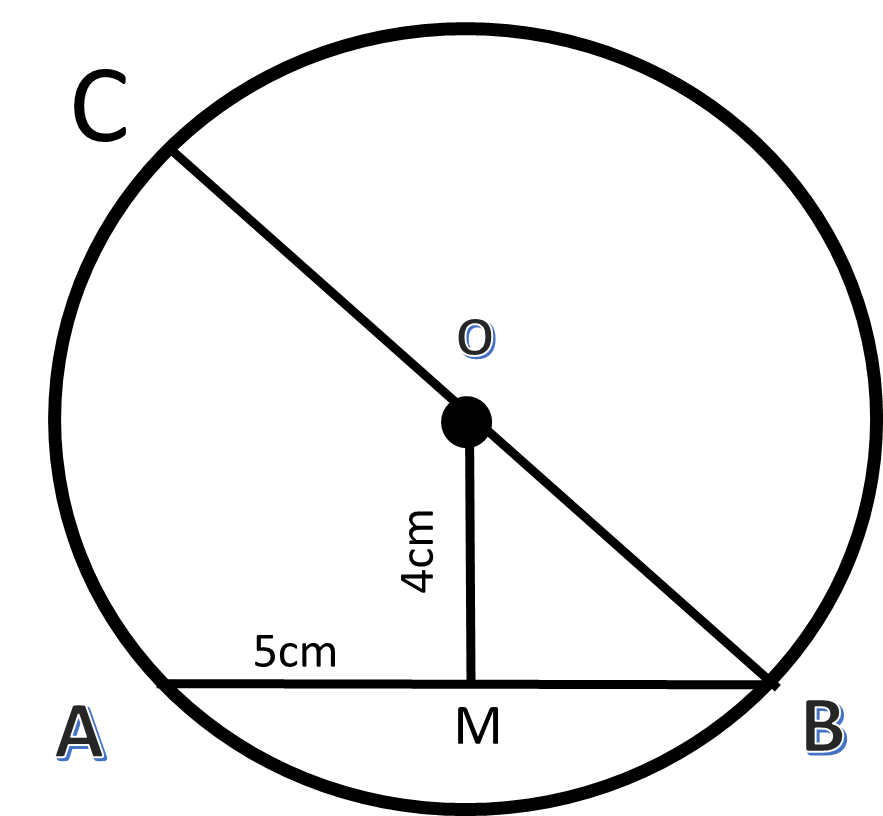 OM AB  হলে ,
 বৃত্তের ক্ষেত্রফল নির্ণয় কর  কত ?
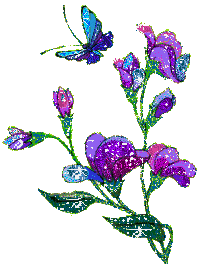 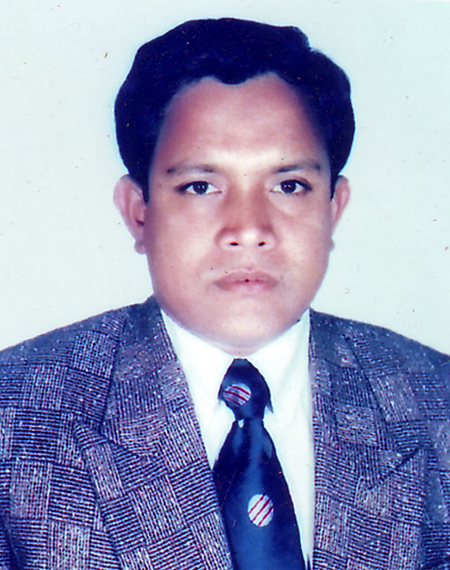 কোন প্রশ্ন আছে ???
-: মূল্যায়ন :-
১. উত্তর : ব্যাস
১. বৃত্তের বৃহত্তম জ্যা এর নাম কী?
২. বৃত্তের বৃহত্তম জ্যা এর মান 12 cm  হলে এর ব্যাসার্ধ  কত  ?
২. উত্তর : 6cm
৩. বৃত্তের একটি জ্যা এর মান 8 cm  কেন্দ্র থেকে জ্যা এর উপর লম্ব টানা হলে জ্যা এর খন্ডিত অংশের দৈর্ঘ  কত  ?
৩. উত্তর : 4cm
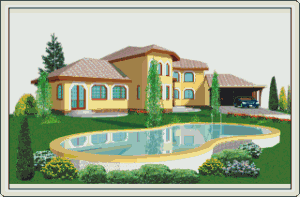 বাড়ীর কাজ
প্রমাণ কর যে, বৃত্তের সকল সমান জ্যা কেন্দ্র থেকে সমদূরবর্তী ।
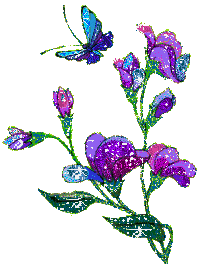 ধন্যবাদ
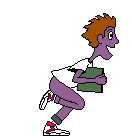